Универсальные компетенции во ФГОС 3++:  часть 1. Компетенции - индикаторы -дескрипторы
А.В.Серова, 
советник ректора НИУ ВШЭ

Информационно-методический семинар АКУР, 24.05.2018
Компетенция как образовательный результат
латентна, 
часто имеет отсроченное проявление;
надпредметна и ситуативна;
связана с другими компетенциями;
	хорошо описывает потенциального 	выпускника;
	неудобна в оценивании;
	нуждается в операционализации
Как получить то, что мы хотим?
Возможные подходы  в формировании и оценке компетенций
комплексный
декомпозиционный
Результат формируется всей ОП
Оценивание по итогу
Виден общий «профиль»
Каждый элемент ОП вносит долю в формирование результатов
Проще управлять процессом
Затруднена промежуточная обратная связь
Поздно что-то исправлять
Нет распределения ответственности
Можно потерять целостность видения результата
Сложность в определении уровней и границ при декомпозиции
Декомпозиция компетенций
что это?                          зачем это?
Классификация компетентностных  результатов
операционализация компетенций в зависимости от  основания классификации
Ограничить сферу применения
Указать особенности формирования и оценки
ведущие для компетенции структурные  элементы, в которых проявляется деятельность
Описать отдельную компетенцию в отличие от других и в связи с ними
Раскрыть деятельностную сущность
Индикаторы
для каждой компетенции
демонстрируемые  проявления (действия, поведение), доказывающие  овладение компетенцией
Дать предметную и/или уровневую характеристику 
Перевести результат в оцениваемую, наблюдаемую форму
Дескрипторы
для каждого индикатора
Индикаторы компетенции
ПРИМЕР (проект TUNING):
Компетенция: Способность к аналитическому мышлению
Индикаторы:
Анализ письменной информации (книг, кейсов, статей и т.д.)
Количественный анализ 
Анализ процесса
Качественный анализ
Использование графической поддержки

Характеристика: 
Деятельностный формат;
Убедительная, сущностная  связь с  компетенцией;
«Полное покрытие»;
Отсутствие дублирования (оценка по системе всех компетенций)
индикатор
индикатор
индикатор
Дескрипторы (результаты обучения)
ПРИМЕР (проект TUNING):
 Индикатор:  Анализ письменной информации  
Дескрипторы (уровневого характера):
Определяет только наиболее очевидные  темы в тексте;
Составляет список основных элементов текста;
Определяет и ранжирует все элементы в соответствии с установленными критериями;
Ранжирует все элементы (по сложности, дате и т.д.);
Классифицирует элементы письменной информации (списки, таблицы, графики и т.д.); 
 ….. 

Характеристика: 
Наблюдаемые проявления, которые можно оценить;
Набор дескрипторов должен доказательно демонстрировать наличие/проявление индикатора;
Открытый перечень дескрипторов из разных предметных полей/уровней/ситуаций
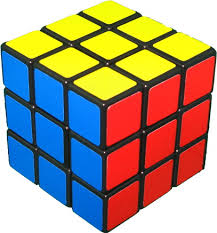 дескрипторы
дескрипторы
дескрипторы
дескрипторы
Дескрипторы (возможная типология)
Дескрипторы уровневого характера (по материалам MIT): 
Еще не обладает – практически не имеет (не проявляет) реальной способности; не знает, что это означает или  проявляет это знание слегка; не видит в этом ценности; должен узнать об этом хоть что-то
Вводный уровень  - есть (проявляет) немного способности; знает что-то опредмете, может описать; признает необходимость этого; должен  учиться намного больше и иметь много практики, чтобы быть способным 
Промежуточный уровень - есть некоторая способность; понимает и поддерживает дискуссию; начинает усваивать; все еще должен учиться больше  и практиковаться, чтобы получить опыт
Продвинутый уровень - есть (проявляется) хорошая способность; знает достаточно хорошо  предмет, может объяснить и продемонстрировать или тренировать кого-то еще; охватывает круг идей полностью; должен  развивать способность на более продвинутом уровне 

Дескрипторы уровневого характера (ЗУН-подход): 
Понимает возможности и ограничения изученных способов сбора информации
Умеет структурированно и аргументированно ответить на вопросы
Дает аргументированную оценку выбранному способу
Дескрипторы предметного характера:
 применяет процедуры  многокритериального выбора и алгоритмы построения совершенных паросочетаний
Дескрипторы смешанного/комплексного характера: 
 применяет теоретические перспективы и модели для решения проблем реального мира
дескрипторы
дескрипторы
Соотношения «компетенция-индикатор-дескриптор»
ПРИМЕР (предлагаемый к обсуждению):
Компетенция:   Способность к системному и критическому мышлению
Индикаторы: 
1.1.Анализ проблемы/задачи
1.2. Анализ информации
1.3. Поиск информации и работа с источниками 
1.4. Анализ контекста /Решения и аргументация   
1.5. Анализ  вариантов  (качества принимаемых решений)

 ЧТО ЭТО? 
 УК-1. Способен осуществлять поиск, критический анализ информации, применять системный подход для решения поставленных задач
УК-1. Способен осуществлять критический анализ проблемных ситуаций на основе системного подхода, вырабатывать стратегию действий
Языковые маркеры результата разного уровня:

Компетенция – «способен…», «способность»
Индикатор – отглагольное существительное  («анализ…», «использование…», «ранжирование…»)
Дескриптор – глагол 3 лица: что делает? («классифицирует, анализирует, демонстрирует…»)
дескрипторы
дескрипторы
Взаимосвязь компетенций разного типа
Базовые 
«грамотности» 
и навыки 21 века


Готовность к 
«выходу» в профессию
Soft skills



Инструментальные и
предметные умения, 
Готовность решать 
задачи определенного 
типа и ответственности
Hard skills
Индикаторы универсальных компетенций могут находить продолжение в индикаторах ОПК и ПК.
Уровневые дескрипторы могут  (должны?) быть определены как минимум для всей ОП
Предметные дескрипторы могут  демонстрировать проявление (относиться к индикаторам) нескольких компетенций разного типа
УК
ОПК
ПК:
Обязательные, рекомендованные
Специализированные
Взаимосвязь компетенций : пример
УК-1 Способен осуществлять поиск, критический анализ и синтез информации, применять системный подход для решения поставленных задач
 ОПК- 2 Способность к критическому восприятию, обобщению, анализу профессиональной информации, постановке цели и выбору путей ее достижения

ПК-1 (НИД) способность самостоятельно формулировать цели, ставить конкретные задачи научных исследований… и решать их с помощью современных исследовательских методов…и с применением современной аппаратуры, оборудования, ИКТ;
ПК-4 (ПД) умение обрабатывать и анализировать данные для подготовки аналитических решений, экспертных заключений и рекомендаций;
ПК-8 (ОУД) способность использовать методы сбора, обработки и интерпретации комплексной социальной информации для решения организационно-управленческих задач…
УК
ОПК
ПК:
Обязательные, рекомендованные
Специализированные
Задачи ОП в свете компететностного подхода
Результаты освоения ОП – компетенции и их индикаторы представлены в системе взаимосвязей
Элементы ОП «работают» на достижение индикаторов всех заявленных компетенций
Для контроля и управления процессом формирования результатов освоения ОП (компетенций) установлены уровневые значения индикаторов компетенций (они могут быть универсальны)
Результаты обучения по отдельному элементу ОП (предметные дескрипторы) доказательно ведут как минимум к одному индикатору компетенций, с учетом уровневого значения